Дифрактометр для исследований при высоких давлениях 
ДН-6
С.Е. Кичанов, Е.В. Лукин, Д.П. Козленко, 
Б.Н. Савенко
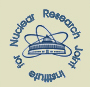 Объединенный институт ядерных исследований
Лаборатория нейтронной физики им. Франка
Нейтронная дифракция при высоких давлениях
Нейтронный источник
Поток на образце
Синхротронный источник
Поток на образце
~106-109
~1016-1018
V ~10-100 мм3
Экспозиция  ~ 2-10 ч
V ~µм3
Экспозиция ~ 1 сек
Магнитная структура

магнитный фазовый или спин-переориентационный переходы

Соединения содержащие легкие эл-ты:
H, D, Li, O …    

Структурный фазовый переход в молекулярных кристаллах, гидридах, гидратах и др...

Высокая проникающая способность: камеры давления, печи, магниты, рефрижераторы.
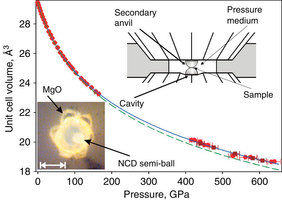 Heavy
atom
Dubrovinsky, L. et al. Implementation of micro-ball nanodiamond anvils for high-pressure studies above 6 Mbar. Nat. Commun. 3:1163 doi: 10.1038/ncomms2160 (2012).
H
Нейтронная дифракция при высоких давлениях: современные установки на ведущих мировых нейтронных центрах
LLB (Франция): G6.1, ILL (Франция): D20, ISIS (Великобритания) – Pearl, 
PSI (Швейцария): HRPT, SNS (США):SNAP, J-Parc (Япония): PLANET

ИБР-2 (Россия): 
ДН-12 и новый ДН-6 дифрактометр
Плотность потока на образце:   1.5x106 n/см2/с
Длина канала: 	               	     26.0 м
Диапазоны:    
	длина волны	    0.8 - 10 Å
                  углы рассеяния	     45° - 135°
                  межплоскостные          0.6 - 13 Å
Разрешение : 
	при 2=90	    0.022
	при 2=135                  0.012 
Объем образца:		    0.5-3 мм3
Диапазон давлений: 	    0-8 ГПа
Диапазон температур	    10 - 300 К
Возможности дифрактометра ДН-12 в сравнении с аналогичными дифрактометрами на других европейских нейтронных центрах.
To expand the pressure range in experiments at IBR-2M, neutron Поток нейтронов и телесный угол детекторной системы должны быть увеличены
tector system should be increased
Новый высокоинтенсивный дифрактометр ДН-6 на 6 канале реактора ИБР-2
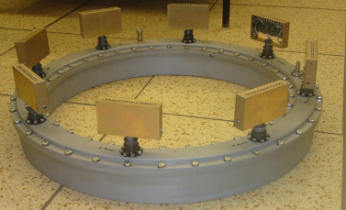 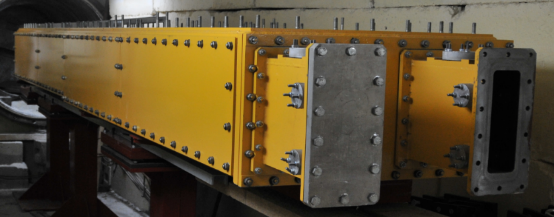 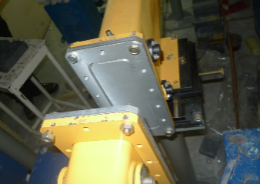 Детекторная
система
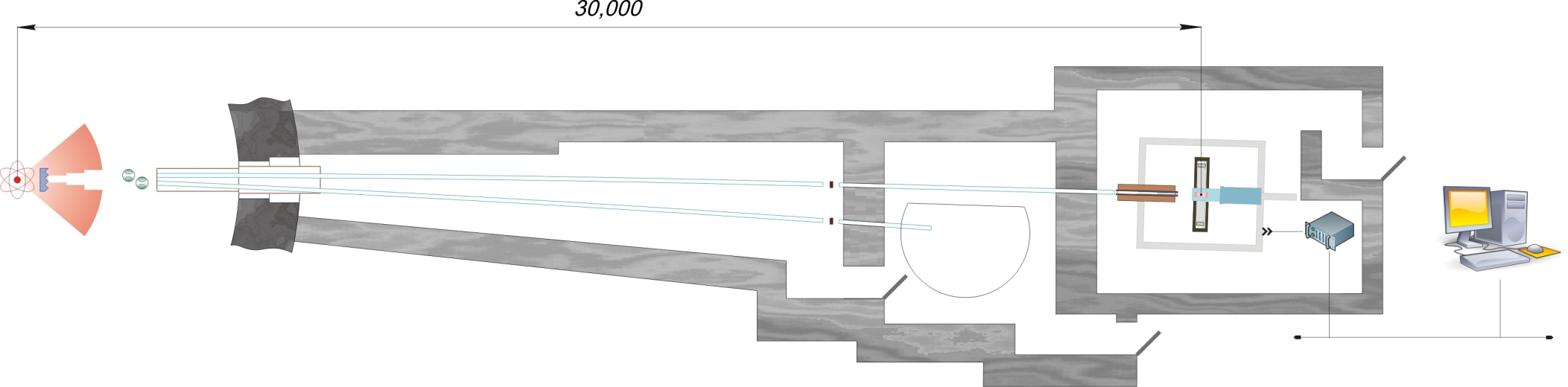 Головная часть нейроновода
Фоновый прерыватель
Хвостовая часть нейтроновода
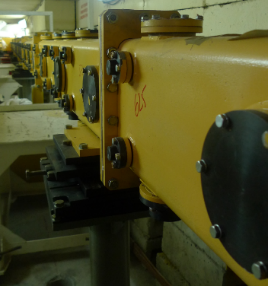 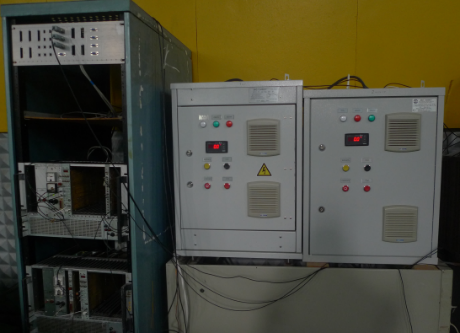 Наиболее яркий канал
 Холодный замедлитель (2019)
Новый высокоинтенсивный дифрактометр ДН-6
Прирост в светосиле в 12 раз
Дифрактометр ДН-6: детекторная система
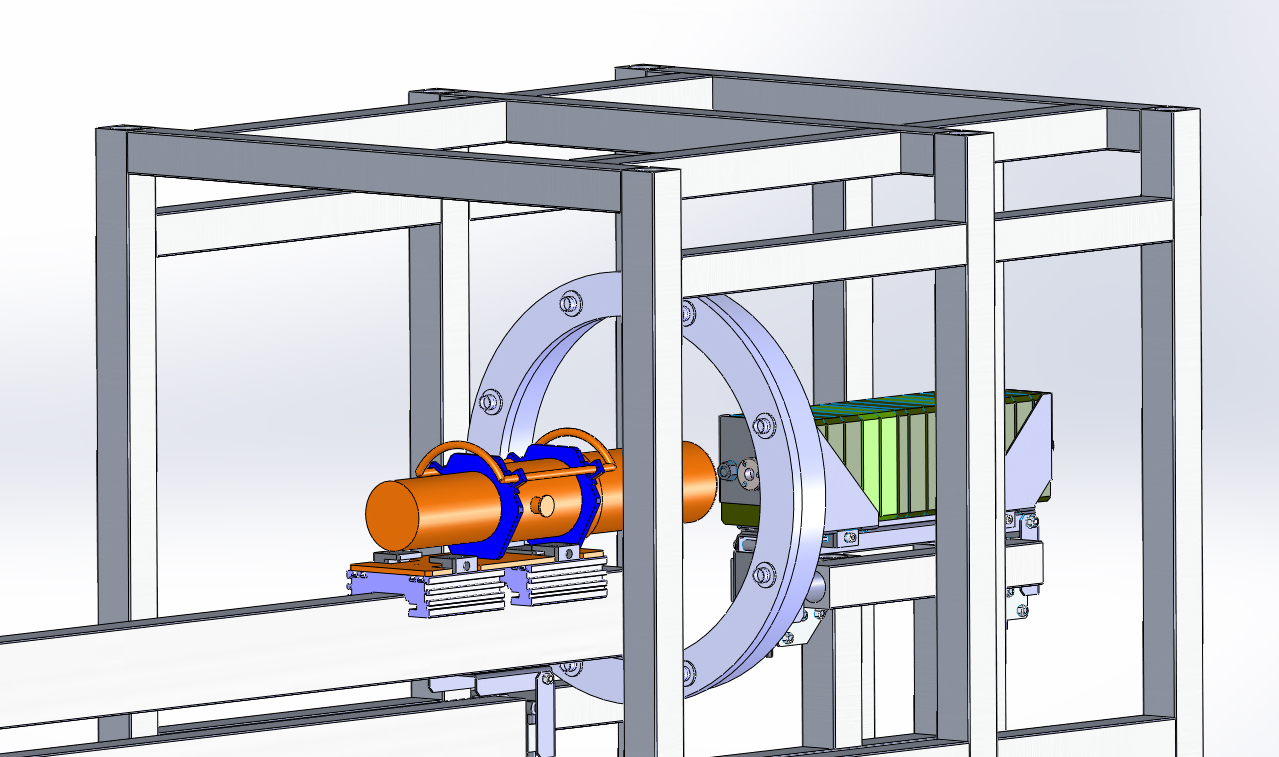 96 детекторных элементов
6 детекторных колец
 He3+  наполнение (4 bar)

Электроника для контроля эксперимента и накопления экспериментальных данных

Специальное програмное обеспечение дла контроля эксперимента и конвертации данных
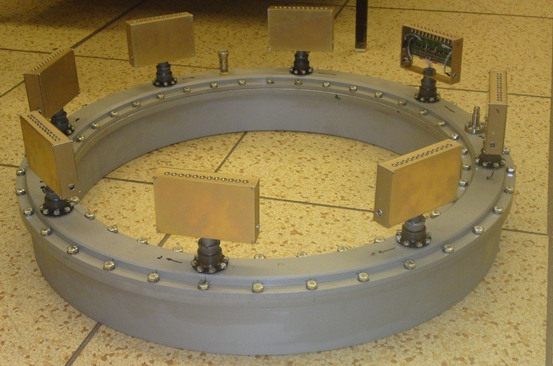 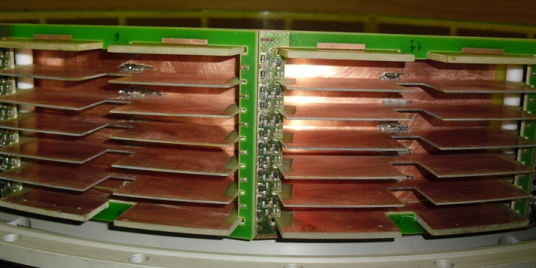 Камеры высокого давления с сапфировыми наковальнями
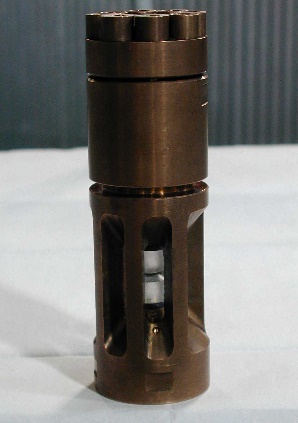 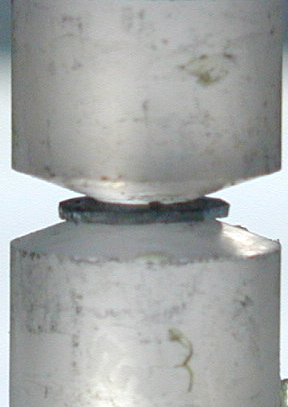 Максимальное давление -  8 ГПа =80 000 атм
Время экспозиции – 2-3 часа
Камеры высокого давления с сапфировыми наковальнями
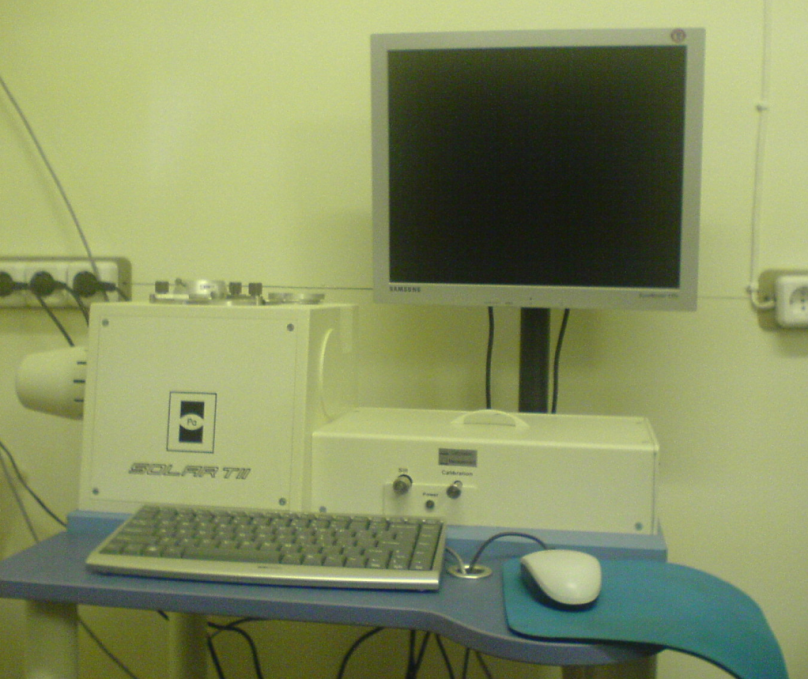 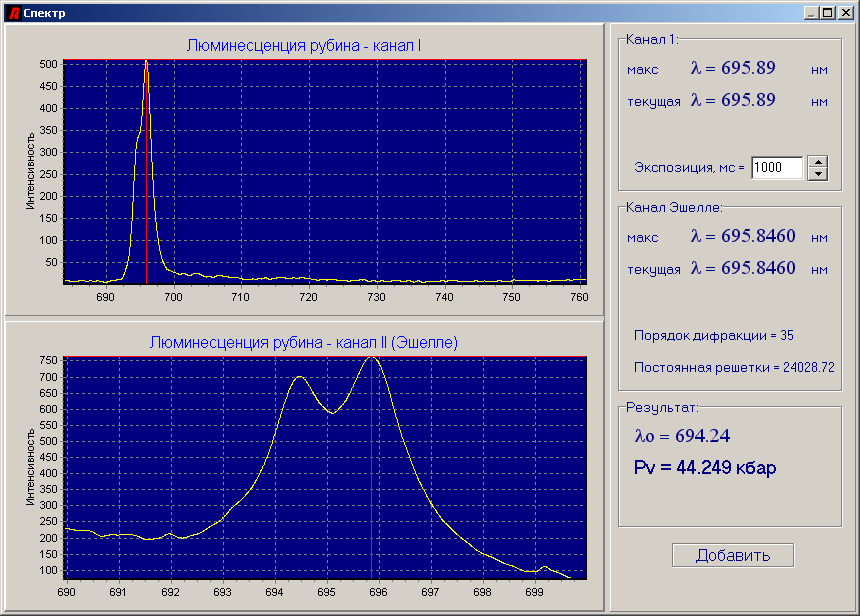 Дифрактометр ДН-6: результаты
Индуцированный давлением фазовый переход в двойном перовскитном антисегнетоэлектрике PbMg1/2W1/2O3
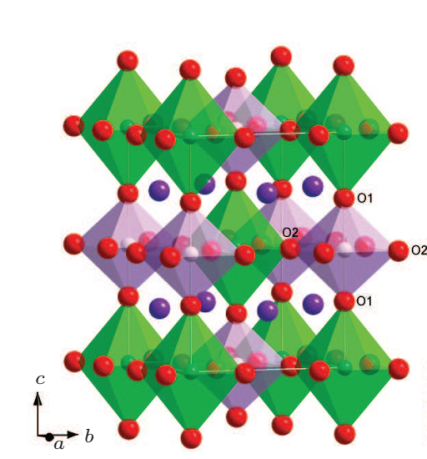 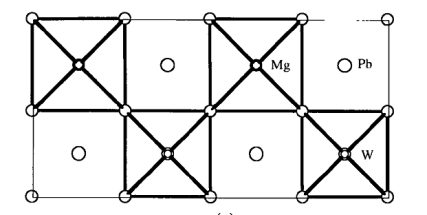 Кубическая Fm3m параэлектрическая фаза
структурный механизм фазового перехода: 
барические коэфициенты параметров и объема элементарной, длин связей W-O and Mg-O
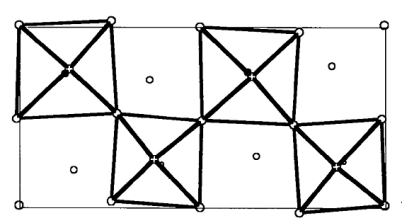 Орторомбическая  Pnma антисегнетоэлектрическая фаза
10 точек по давлению:
ДН-12 – 200 ч
ДН-6  - 20 ч
Дифрактометр ДН-6: результаты
Изучение кристаллической структуры при высоком давлении мультиферроика  DyMnO3
Исследование кристаллической структуры проблематично: высокое сечение поглащения у Dy
~900 barn
Сложная магнитная структура
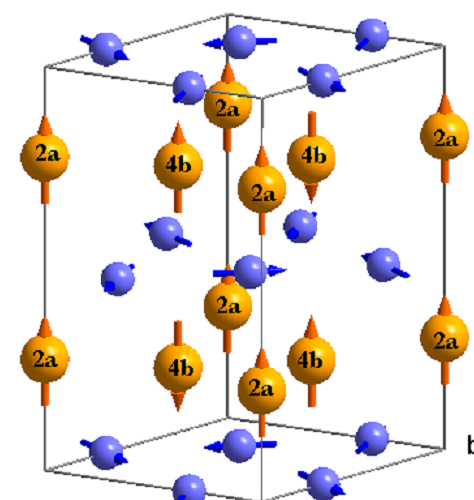 Эксперименты на дифрактометре ДН-12 не осуществимы
Эксперименты на ДН-6 успешны
Дифрактометр ДН-6: методика сапфировых наковален
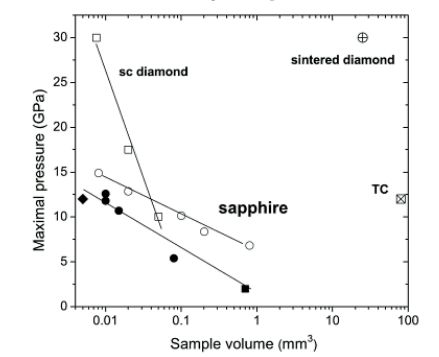 Диаметр площадки 2 мм
Диаметр площадки 4 мм
H  = 1 мм
D= 2 мм
V~3 мм3
Pmax~8 ГПа
H  = 0.4 мм
D= 0.8 мм
V~0.2 мм3
Pmax~13 ГПа
Магнетит Fe3O4
 Давление до 12.8 ГПа
Температура до 5 K
Время съемки одной P-T точки 4ч

Данные магнитной и кристаллической структуры
Дифрактометр ДН-6: методика алмазных наковален
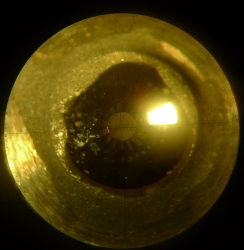 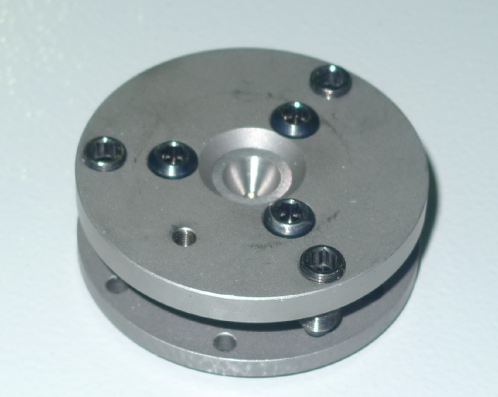 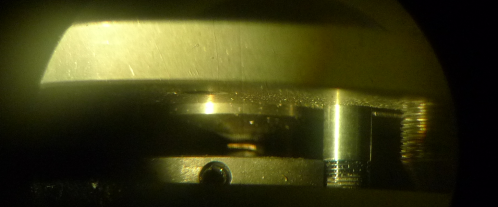 Boehler-Almax Plate DAC
Диаметр площадки от 0.4 до 1.2 мм
Дифрактометр ДН-6: методика алмазных наковален
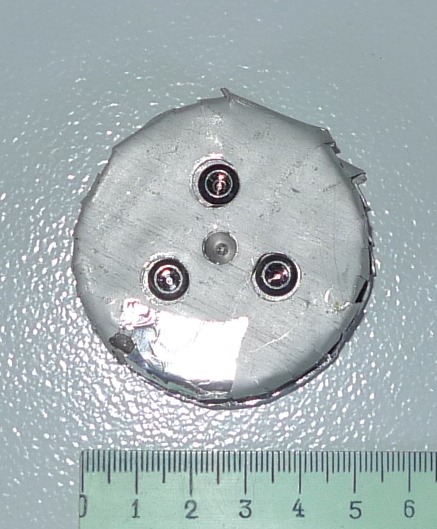 Диаметр пов-ти – 0.4-0.8 мм
Объем об-ца – 0.02 мм3 
Давление - 34 ГПа
 Время экс-та– 48 ч
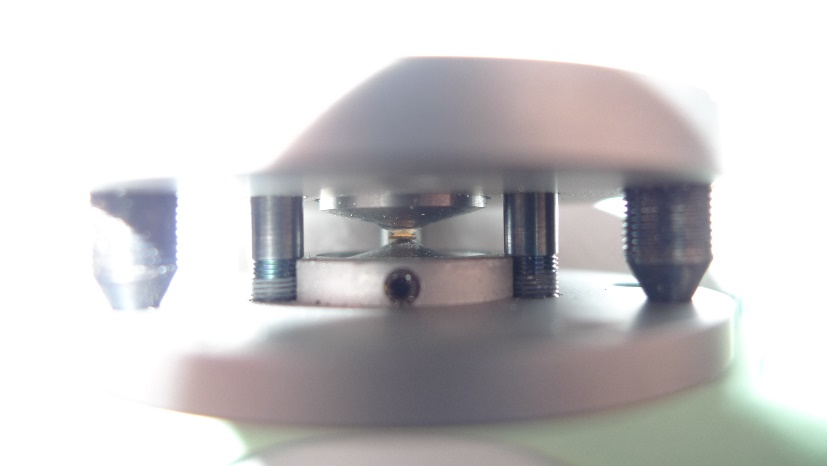 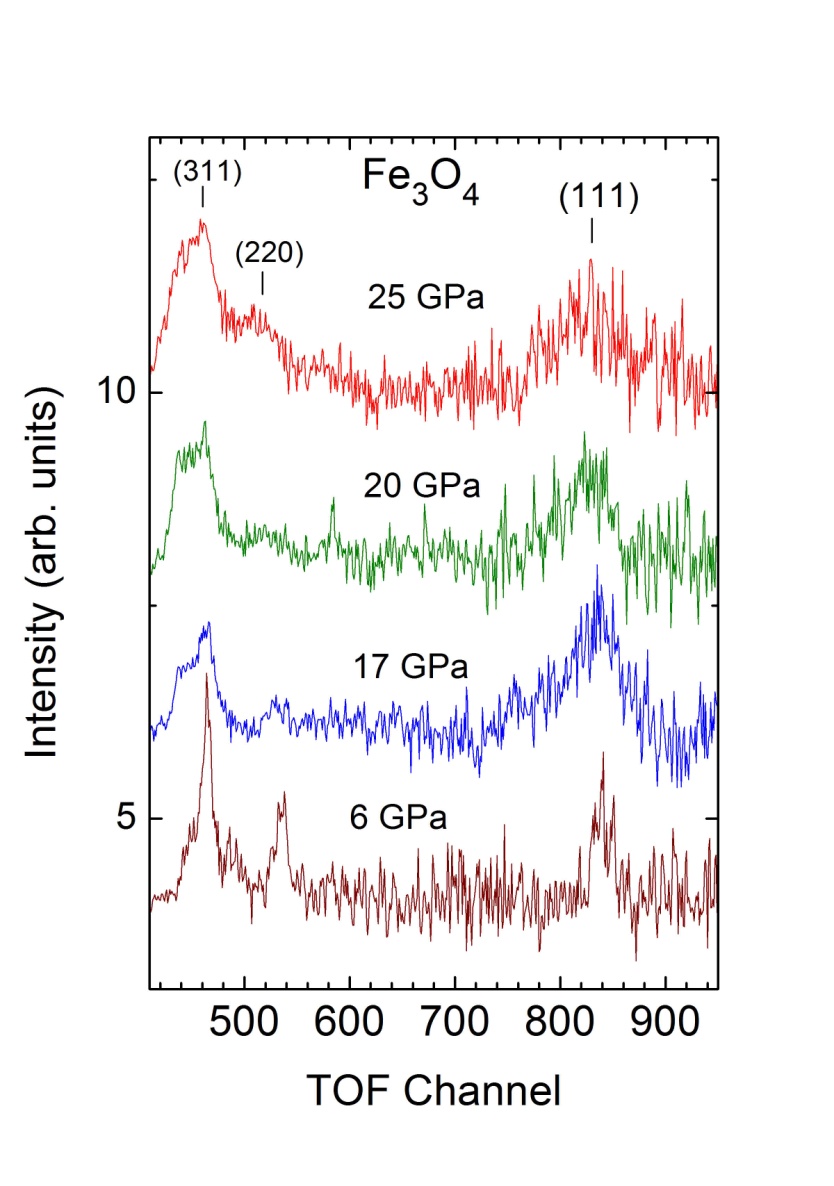 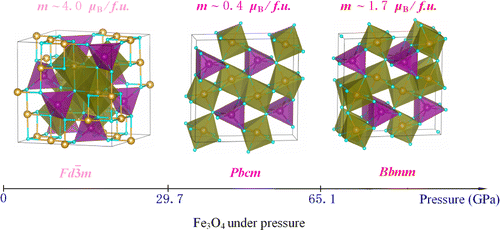 J. Am. Chem. Soc., 2012, 134 (33), pp 13780–13786
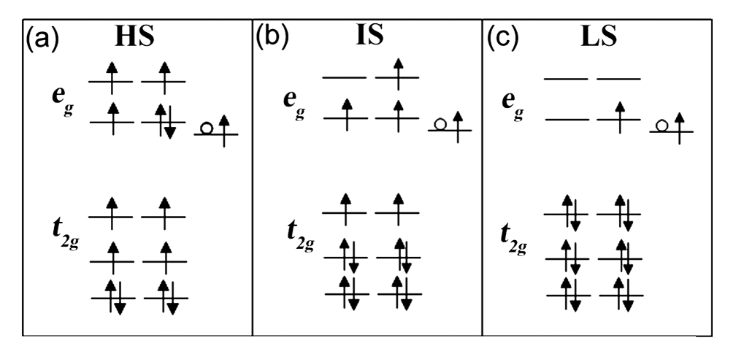 PRL 100, 045508 (2008)
Дифрактометр ДН-6: перспективы
Угол рассеяния 
2=900
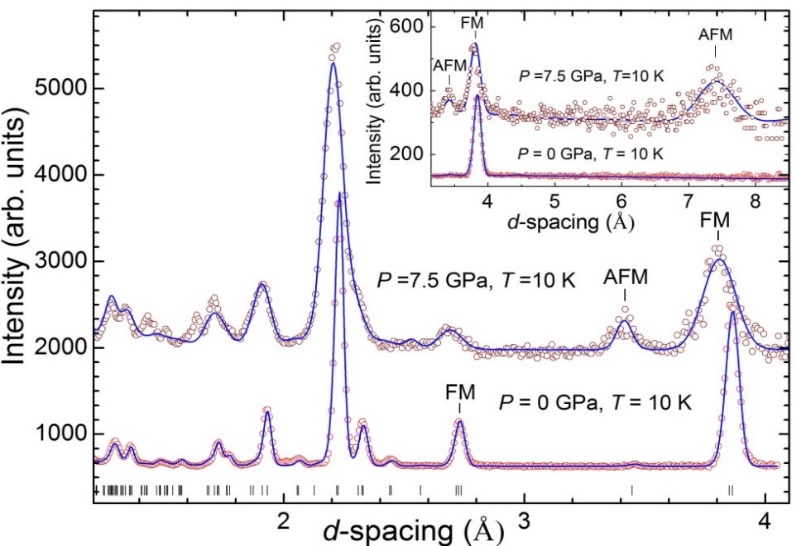 2=400
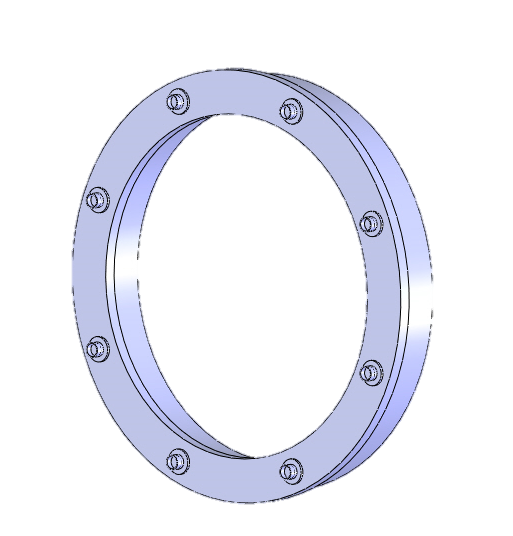 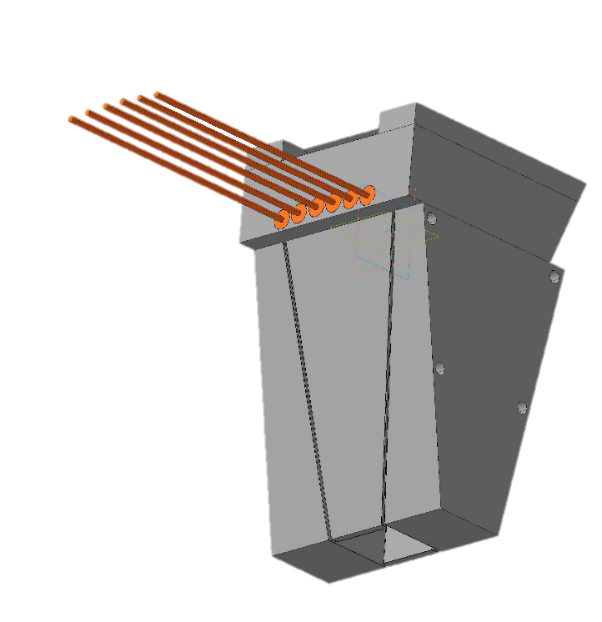 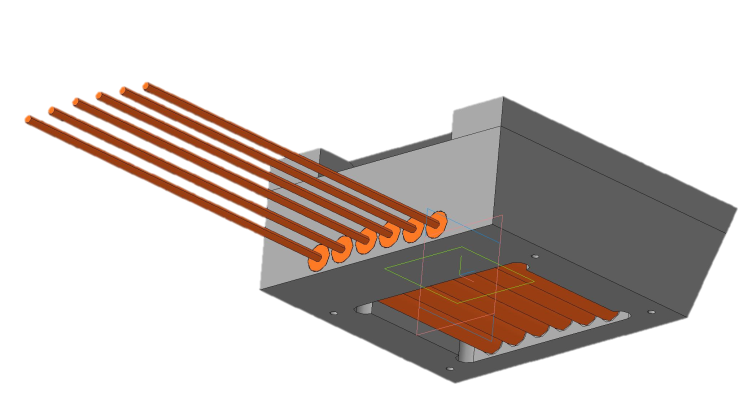 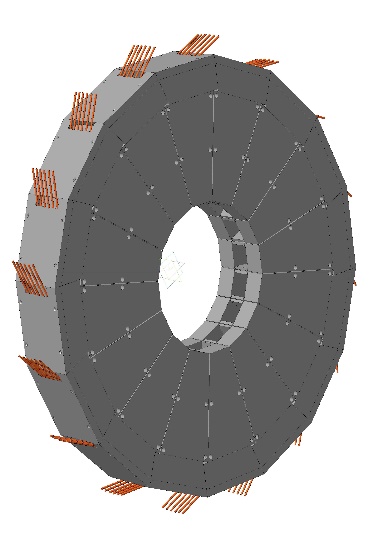 Дифрактометр ДН-6: перспективы
Для образца
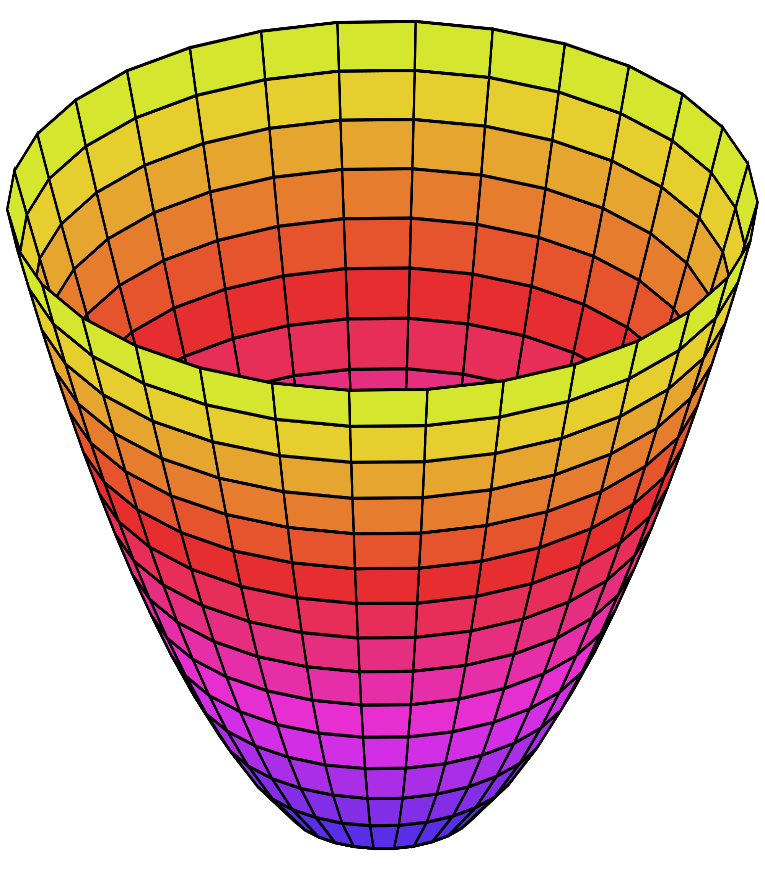 180 mm
18 mm
Фокусирующее устройство для нейтронного пучка канала
Возможности дифрактометра ДН-6 в сравнении с аналогичными дифрактометрами на других европейских нейтронных центрах.
Спасибо за Ваше внимание